Priorité
?
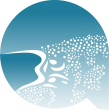 TM1 – CONTRIBUTION AUX PROGRAMMES DE REDUCTION DES APPORTS EXCESSIFS DE NUTRIMENTS VERS LA MER ET ACCOMPAGNEMENT DES ACTIONS CURATIVES
ZSC
FR53…
DO
DHFF
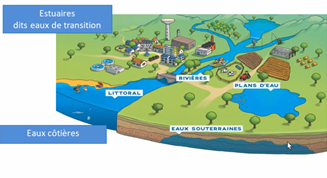 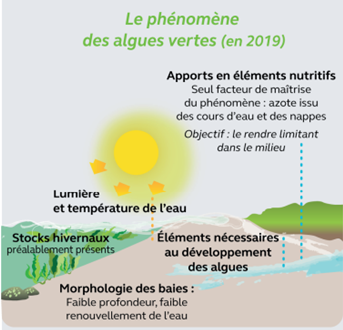 © Synthèse du Rapport public thématique de la Cour des comptes
Les algues vertes échouées sur l’estran génèrent, par effet d’accumulation puis de décomposition, un impact négatif durable sur les communautés benthiques médiolittorales inférieures des plages exposées (Quillien N, 2016). L’impact est également sanitaire, économique et social avec des conséquences au dépens des populations riveraines et des activités se déroulant sur les zones d’estran.
Les travaux scientifiques montrent que seule une action sur l’azote peut permettre de limiter ce phénomène et que l’azote (nitrates) présent dans les baies est à plus de 90 % d’origine agricole (Cour des comptes, 2021). 
Deux groupes d’actions sont mobilisées pour lutter contre ce phénomène. Les actions préventives visant à réduire les flux de nitrates en amont du bassin versant sont privilégiées dans les plans de lutte contre les algues vertes qui se sont succédés depuis 2010 :  actions agricoles (ex : évolution des pratiques culturales, réorganisation foncière), aménagement des milieux naturels, actions techniques visant par exemple la mise en conformité des installations d’assainissement. Les actions curatives visent à accompagner l’identification et la mise en œuvre de solutions efficaces de ramassage et d’évacuation-valorisation des algues collectées via des méthodes alternatives aux engins terrestres tout en limitant les impacts sur l’écosystème marin et en respectant les autres enjeux écologiques du site N2000.
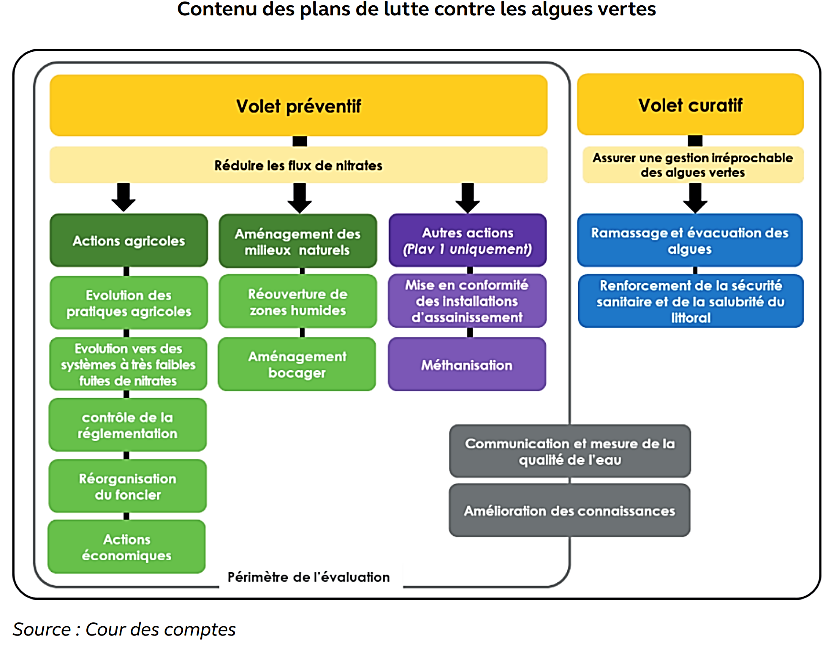 Indicateurs de réalisation
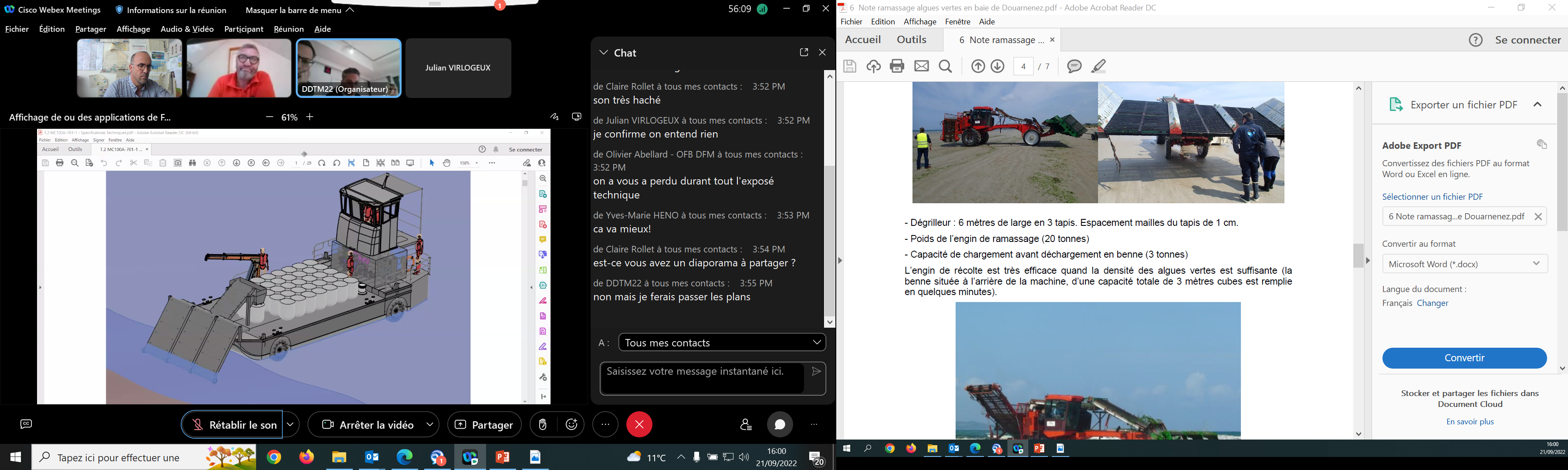 Barge de collecte des algues vertes